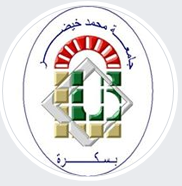 Université Mohamed Khider de Biskra
Cours de Microbiologie Alimentaire(3ème année – Microbiologie)
Moyens de lutte des microorganismes :
Moyens chimiques
Enseignante : Mohammedi. K
Moyens de lutte des microorganismes
Moyens de lutte des microorganismes
1. Substances antiseptiques
     Différents composés sont des antiseptiques dont leur objectif est d’arrêter la prolifération bactérienne.
Les moyens chimiques
Moyens de lutte des microorganismes
1. Substances antiseptiques
Techniques, produits utilisés
Le sel, le salpêtre, les nitrites : ce sont des antibactériens, et agissent sur les réactions enzymatiques. Le salage se réalise à sec ou à l’aide de saumures avec plus ou moins d’aromates. Ce procédé est utilisé pour les poissons (morue, hareng, anchois,…) mais aussi les viandes (par injection dans les masses musculaires comme le porc). Ces dernières, les charcuteries, les viandes (jambonneau) changent de couleur pour passer de la couleur rouge à brune avec en parallèle une modification du goût. Ce procédé est aussi utilisé pour les poissons (morue, hareng, anchois, etc.).
Les moyens chimiques
Moyens de lutte des microorganismes
1. Substances antiseptiques
Techniques, produits utilisés
Le sucre : utilisée pour stopper la prolifération bactérienne en favorisant l’action de certains micro-organismes qui entrent en concurrence avec ces premiers, la conservation par le sucre est souvent associée à la conservation par la chaleur (ci-après). Les sucres, contenus dans les aliments, se combinent avec les bactéries pour donner des acides (lactiques, propioniques) aux caractéristiques antibactériennes.
       Aussi, le confisage dans le sucre (cuisson associée à la concentration du sirop de sucre qui pénètre dans les fruits par effet osmotique) possède des propriétés antibactériennes. Cette technique est utilisée pour les confitures, les conserves de fruits, les fruits confits.
Les moyens chimiques
Moyens de lutte des microorganismes
1. Substances antiseptiques
Techniques, produits utilisés
La fumée : quant à elle, très odoriférante, est produite par la combustion de bois (hêtre, frêne…), et reste un procédé naturel (assez lent). Cette fumée naturelle est remplacée progressivement par des moyens industriels (solutions phénoliques, acides organiques aux vertus antiseptiques) donnant l’impression du « goût de fumée ».
Les moyens chimiques
Moyens de lutte des microorganismes
1. Substances antiseptiques
Techniques, produits utilisés
La fumée : 
    Tous les produits fumés sont salés au préalable, alors que les produits salés ne sont pas tous fumés. Par ce procédé, l’humidité du produit alimentaire est abaissée, ce qui a pour conséquence une diminution de l’activité bactériologique et donc du développement microbien. Les différentes charcuteries type saucisson, jambon sec… se conservent à température ambiante, alors que les aliments comme le saumon fumé, hareng fumé, jambon cuit sont conservés à une température plus basse au réfrigérateur. La durée de conservation peut être de plusieurs semaines, voire plusieurs mois.
Les moyens chimiques
Moyens de lutte des microorganismes
1. Substances antiseptiques
Techniques, produits utilisés
L’alcool : elle concerne plus les fruits (cerises, prunes, poires, pommes…).
Les acides : le vinaigre est utilisé pour la conservation des petits légumes (cornichons, carottes, tomates cerises…).cornichons après fermentation lactique.
Le gras : enfin, pour ce qui est de la conservation par le gras, l’aliment (morceaux d’oie, canard,…) est cuit dans la graisse puis conservé au froid, entouré par une couche de gras opaque abritant de l’air et de la lumière.
Les moyens chimiques
Moyens de lutte des microorganismes
2 . Substances antibiotiques
     Il est bien établi que certains antibiotiques offrent un excellent moyen de prolonger la durée de conservation de divers types d’aliments frais ou traités. Cette technique ne s’est cependant pas encore généralisée en raison des dangers qu’elle pourrait présenter pour la santé publique.
Les moyens chimiques
Moyens de lutte des microorganismes
2 . Substances antibiotiques
Antibiotiques utilisés
     Actuellement, les antibiotiques dont l’emploi est autorisé dans certains pays pour la conservation des aliments sont la chlortétracycline, l’oxytétracycline, la nisine et la nystatine.
Les moyens chimiques
Moyens de lutte des microorganismes
2 . Substances antibiotiques
Antibiotiques utilisés
Aliments conservés au moyen d’antibiotiques  
Les deux principales catégories d’aliments pour la conservation desquels on a recours aux antibiotiques sont le poisson et la volaille; les antibiotiques utilisés sont les tétracyclines. La méthode d’application consiste, dans le cas de la volaille, à plonger les carcasses dans de la glace pilée additionnée d’antibiotique. 
     Pour le poisson, il existe deux méthodes: s’il s’agit de poissons entiers, on ajoute les antibiotiques à la glace dans la soute du bateau de pêche; ils exercent alors leur effet à mesure que la glace fond; quant aux filets, on les immerge dans des solutions du produit.
Les moyens chimiques
Moyens de lutte des microorganismes
2 . Substances antibiotiques
Antibiotiques utilisés
Aliments conservés au moyen d’antibiotiques  
     Quelques pays ont autorisé l’emploi des tétracyclines pour le traitement de surface des carcasses dc boeuf, l’aspersion étant précédée d’une injection à l’animal immédiatement avant l’abattage. Pour les baleines, on peut soit administrer la solution d’antibiotique à l’animal mort par voie intrapéritonéale, soit recouvrir d’antibiotique la tête du harpon afin que le produit se répande dans les chairs entre le moment du harponnage et celui de la mort.
Les moyens chimiques
Moyens de lutte des microorganismes
2 . Substances antibiotiques
Antibiotiques utilisés
Aliments conservés au moyen d’antibiotiques  
     Quoique de moindre importance, on peut signaler l’emploi de la nisine dans les fromages fondus ainsi que pour combattre les bactéries sporifères thermophiles dans certains aliments en conserve où le risque de botulisme est annihilé par l’acidité (pH) ou par une cuisson suffisante. Dans certaines régions, on fait des applications de nystatine sur la peau des bananes pour prévenir les moisissures. Ces diverses utilisations sont toutefois loin d’être autorisées partout.
Les moyens chimiques
Moyens de lutte des microorganismes
2 . Substances antibiotiques
Antibiotiques utilisés
Résidus d’antibiotiques dans les aliments
     Avec certaines des utilisations mentionnées plus haut, on retrouve des résidus d’antibiotiques dans les aliments. Toutefois, les résidus de chlortétracycline ou d’oxytétracycline dépassent rarement 7 mg/kg dans le cas de la volaille et oscillent entre 5 et 10 mg/kg dans le cas du poisson et des autres produits de la mer; ils sont d’ailleurs entièrement ou presque entièrement détruits par la cuisson. Les quantités décelables après cuisson seraient inférieures à 1 mg/kg.
Les moyens chimiques
Moyens de lutte des microorganismes
2 . Substances antibiotiques
Antibiotiques utilisés
Résidus d’antibiotiques dans les aliments
     La nisine se rencontre aussi en quantités décelables dans les fromages et dans certains aliments en conserve qui ont été traités par cet antibiotique. Les concentrations sont inférieures à 20 unités/g (1 unité = environ 1/40 microgramme). Quand elle est employée pour le traitement des bananes, la nystatine peut se retrouver à l’état de traces sur la peau mais elle ne pénètre pas dans la pulpe.
Les moyens chimiques